Підпроект «Бути здоровим це здорово»
Підготувала учениця 9 класу Чернохвостова Аліна 
президент школи.Керівник підпроекту 
педагог-організатор Делас В.П.
Новоселицька філія


2021 р
Мандрівка в минувщину: «Козацькому роду нема переводу»
Дізнаймося про козацтво
«Козацька пісня»
Наші славні козаченьки
Спортивні  ігри під музичний супровід
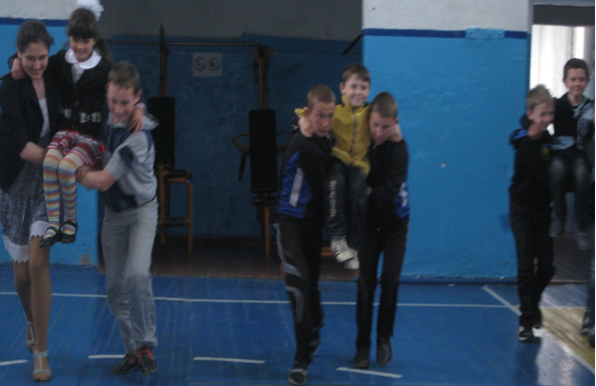 Спортивні естафети
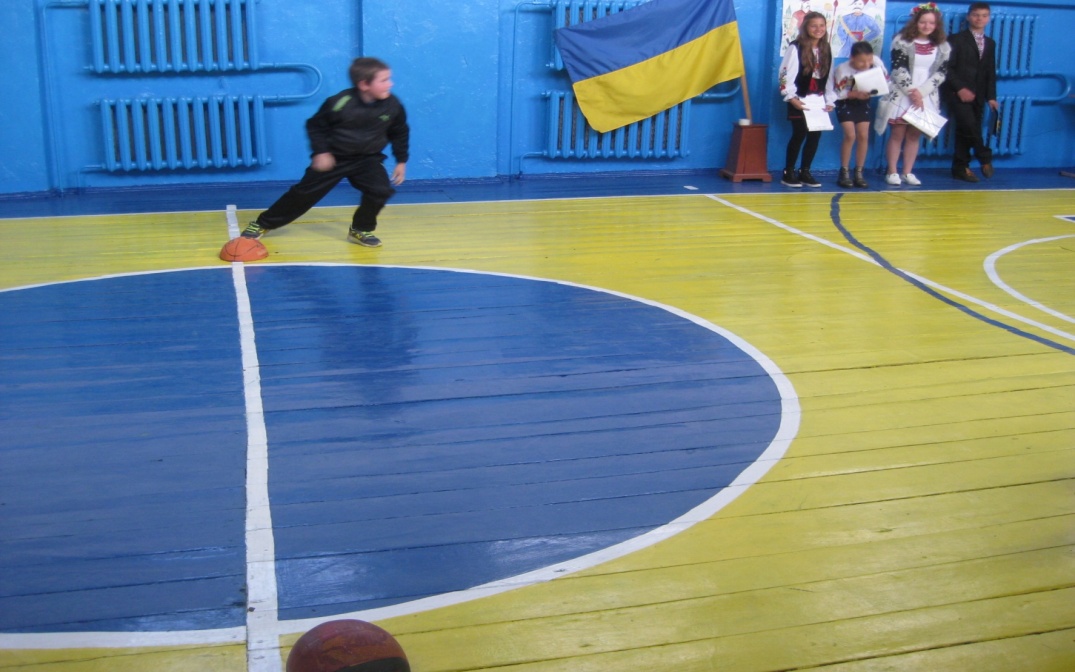 Вправи на кмітливість
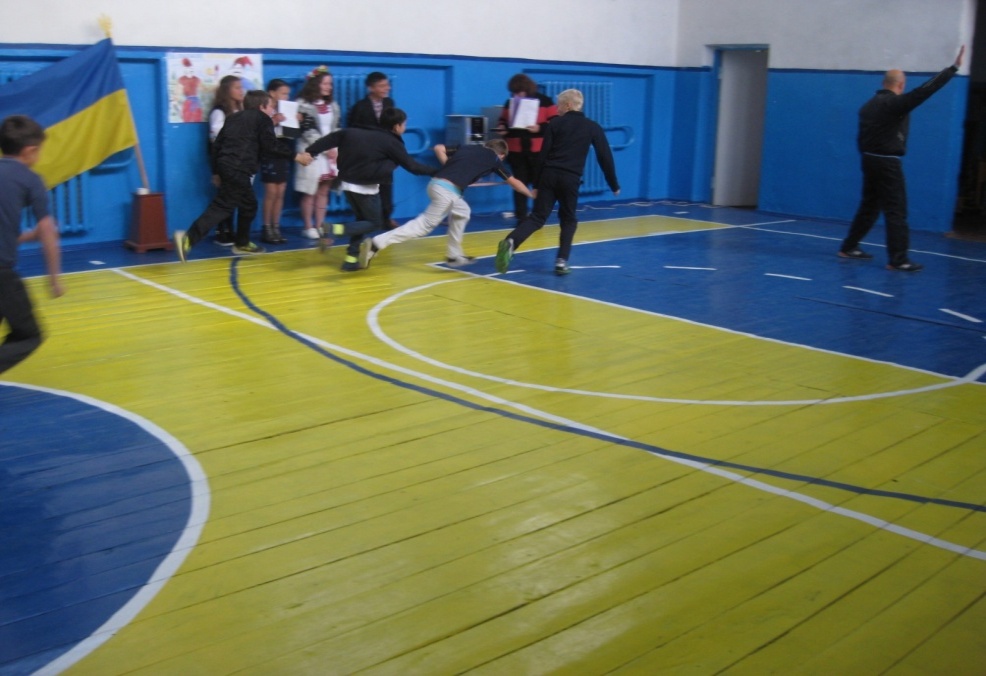 Гра «Хто перший?»
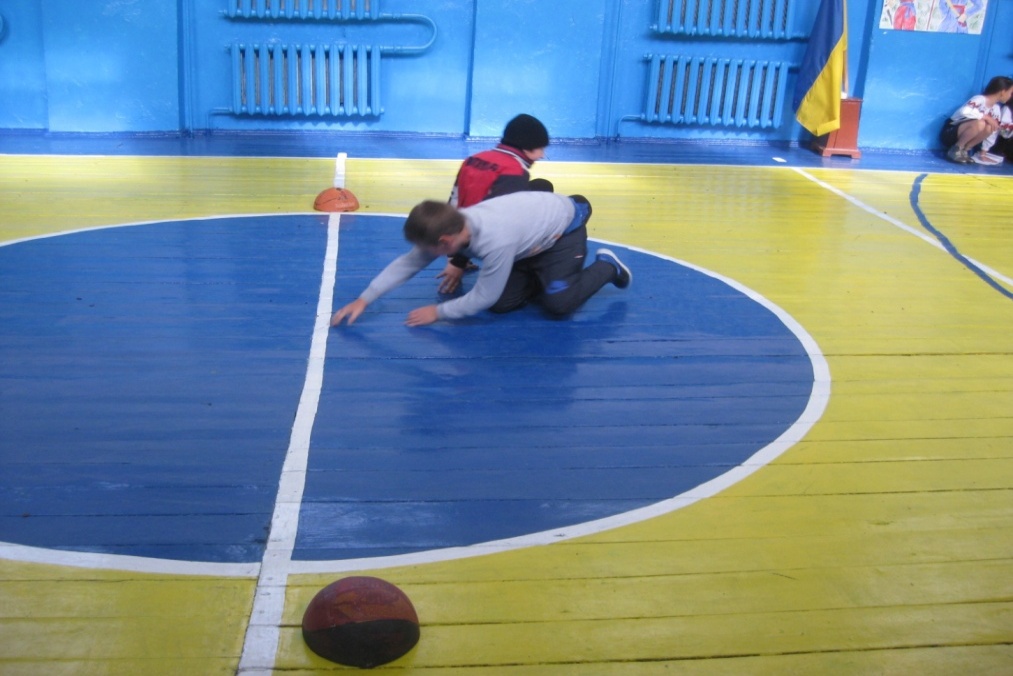 Дбаємо про свій захист
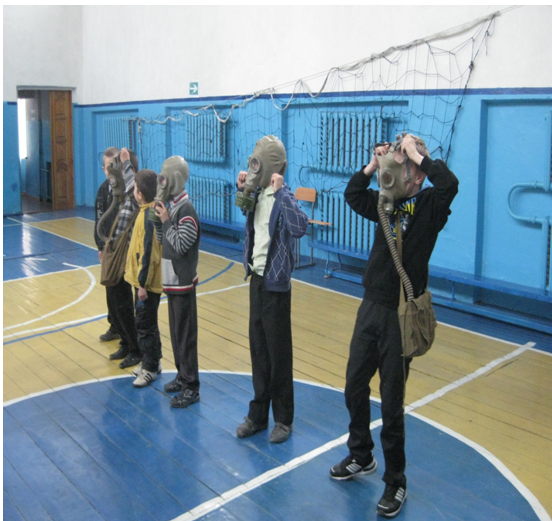 Змагання «Стрибки в мішку»
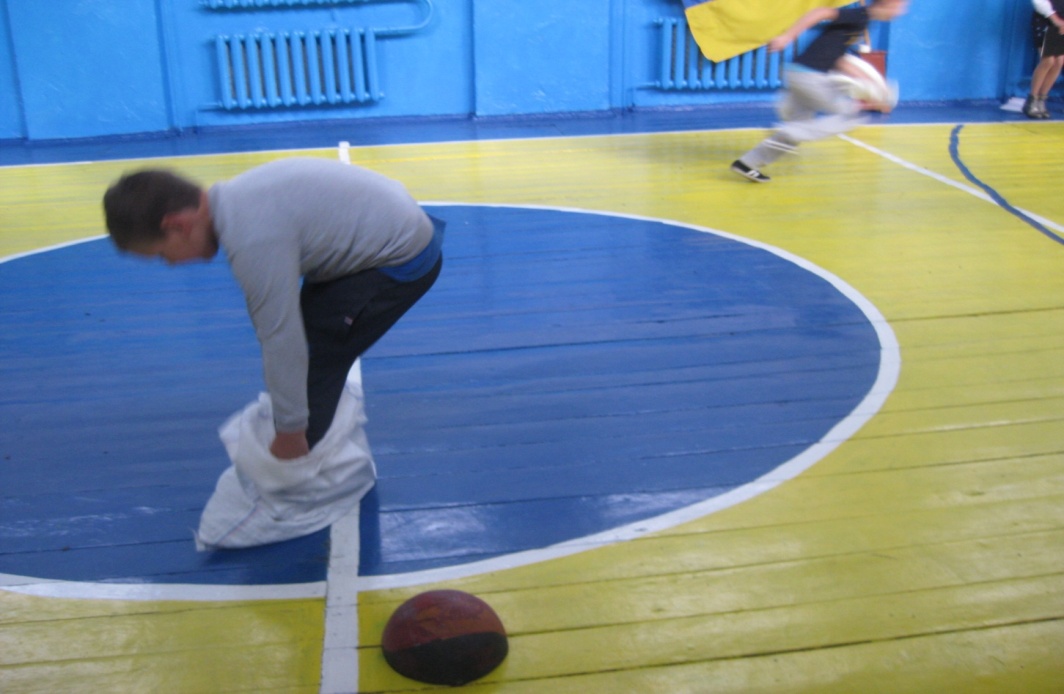 Наше дозвілля
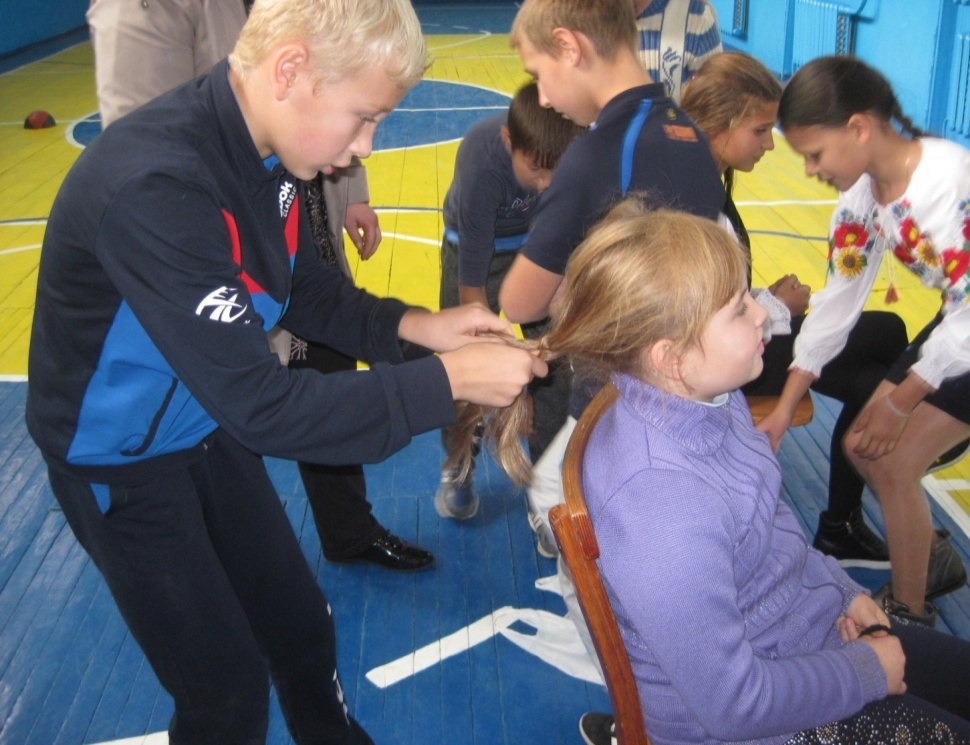 Заплести косу для козака – не проблема
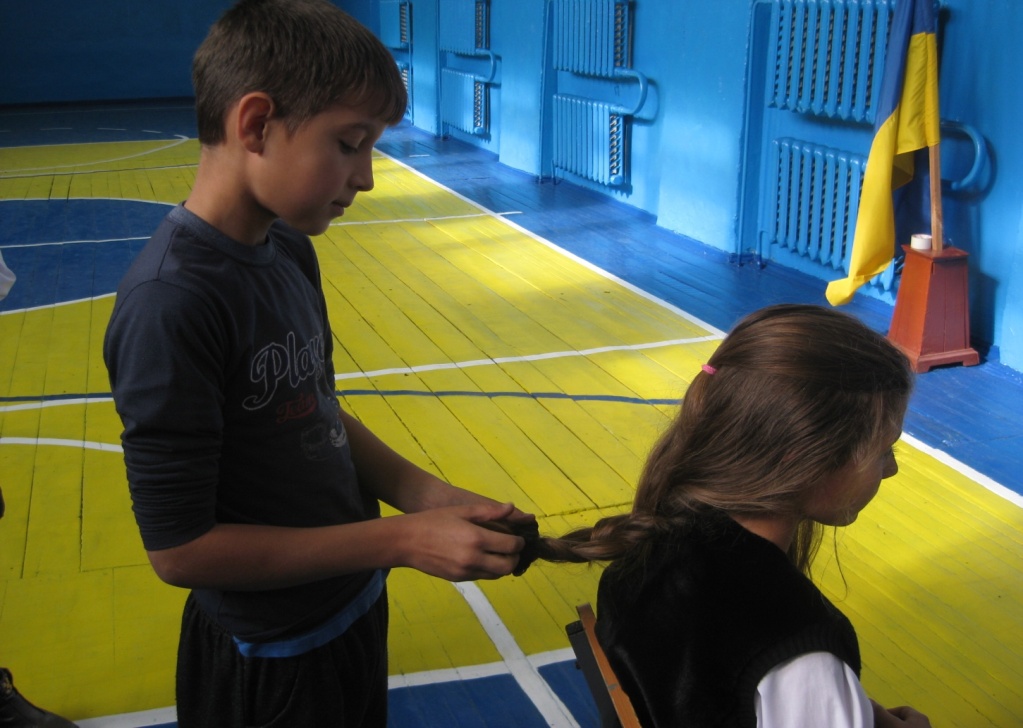 Козацькому роду нема переводу
Перемогла дружба
Пісня «Маленький козак»
В здоровому тілі – здоровий дух!
Дякуємо за увагу!